[Speaker Notes: Emoji Ion Cards - Front]
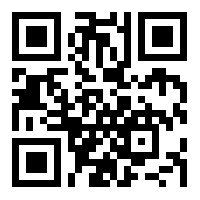 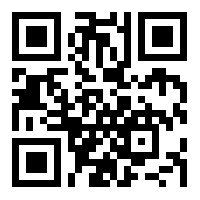 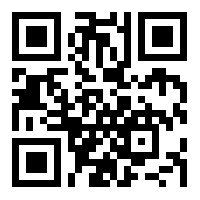 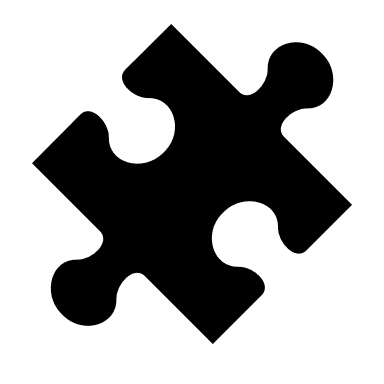 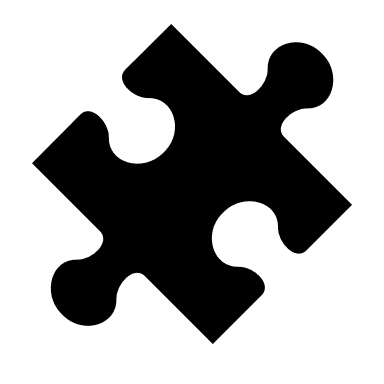 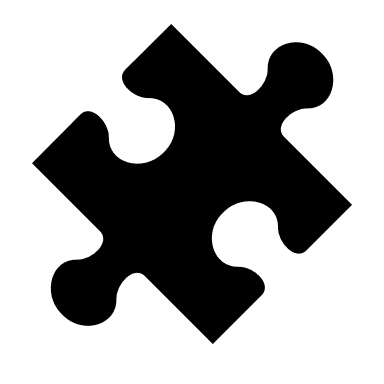 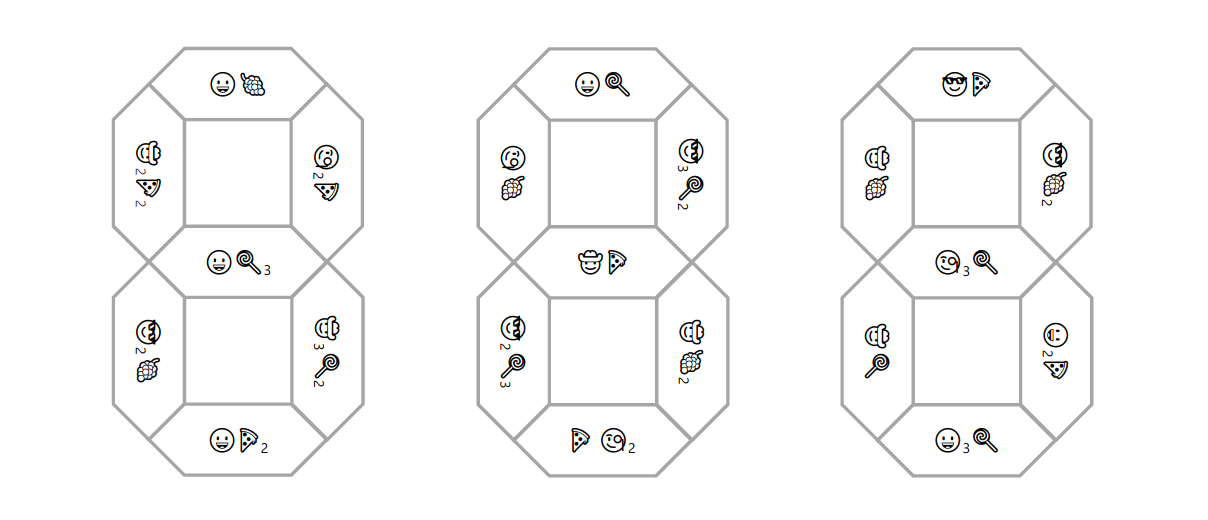 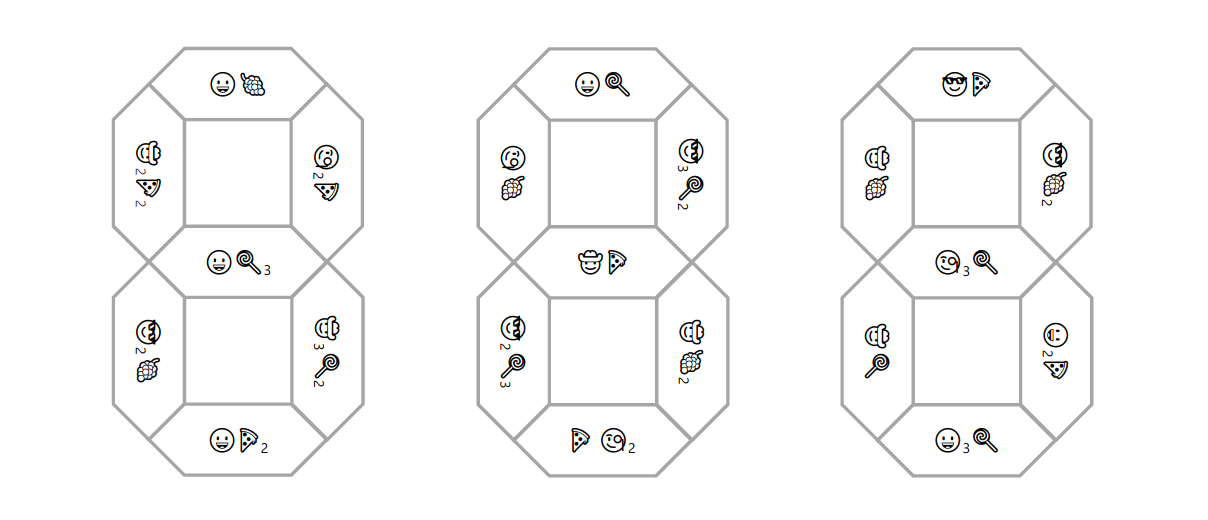 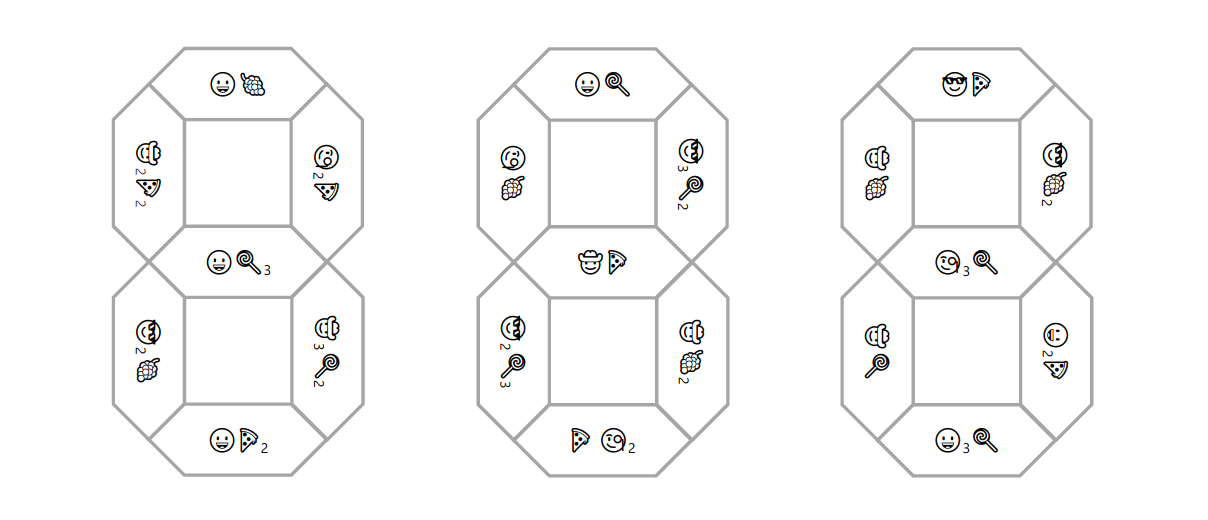 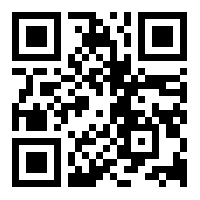 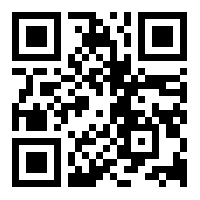 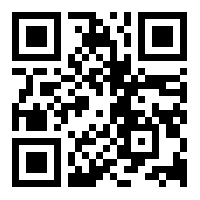 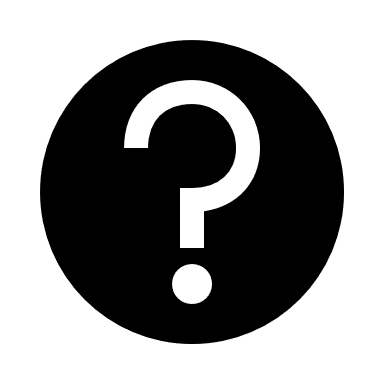 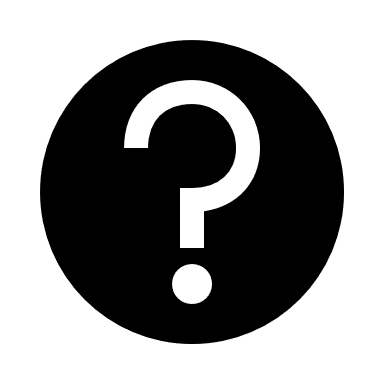 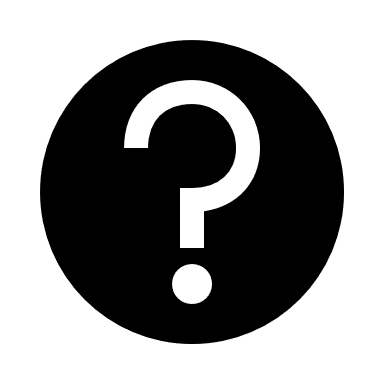 [Speaker Notes: Emoji Ion Cards - Back]